Формувальне оцінювання
Якщо хочете поліпшити школу, 
навчіть учителів оцінювати учнів.
Якщо хочете використати повний
потенціал учнів, навчіть їх  оцінювати себе.
                                                                                       Р. Стіггенз
Законом України «Про освіту» задекларовано якісні зміни у засобах і методах оцінювання здобувачів освіти (ст. 53 Закону України «Про освіту»: здобувачі освіти мають право на справедливе та об’єктивне оцінювання результатів навчання).
Активне застосування сучасними педагогами методики формувального оцінювання є одним із ключових чинників якісної освіти.
Формувальна оцінка – це «зворотній зв'язок» для учнів, який дозволяє їм зрозуміти, яких заходів слід вжити, щоб покращити власні результати.
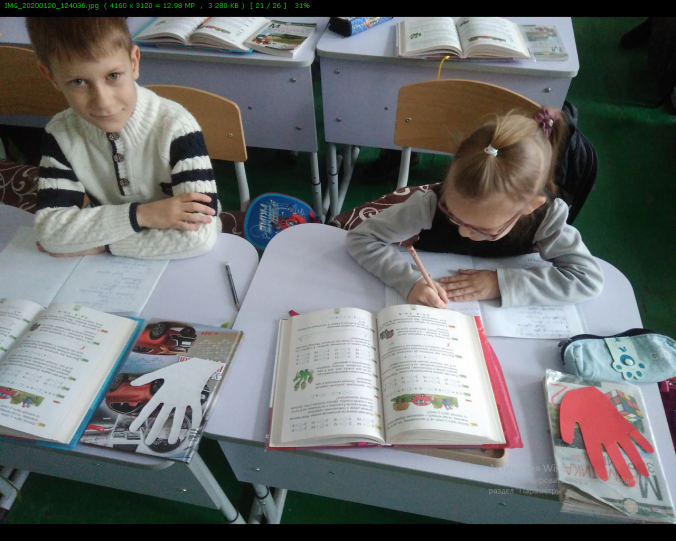 Переваги формувального оцінювання
Основні принципи формувального оцінювання:
оцінка роботи учня, а не його особистості;
 пропонування чіткого алгоритму виведення оцінки, за яким учень може сам визначити свій рівень досягнення й визначити свою оцінку;
 акцент уваги на навчальних успіхах, на індивідуальному прогресі учнів, а не на оцінці; 
оцінювання лише того, чому навчають, тому критерії оцінювання співвідносяться з конкретним вираженням навчальних цілей
Цілі формувального оцінювання
Формувальне оцінювання пов’язане з такими важливими завданнями: сприяти впевненості учня у власних силах, надавати орієнтири, корисні поради на певних етапах навчання, сигналізувати про складнощі, забезпечувати діалог «учитель-учень», формувати стратегію успішного навчання.
Правила формувального оцінювання:
відмова від конкуренції серед учнів, від складання рейтингів, нагород;
відмова від різкої критики, яка викликає негативні емоції; 
переключення ситуації конкуренції на ігрові види діяльності або проектну роботу;
принцип ситуативності навчальної діяльності;
надання можливості учням вдосконалити роботу та підвищити оцінку;
використання самооцінювання та взаємооцінювання; 
парно-групові форми роботи.
Формувальне і підсумкове оцінювання підпорядковані різним цілям:
формувальне оцінювання (assessment) має на меті підвищити якість;
підсумкове оцінювання (evaluation) має на меті оцінити якість.
Формувальне оцінювання є інтерактивним оцінюванням прогресу учнів, що дає змогу вчителю відповідним чином адаптувати освітній процес. Використання формувального оцінювання дозволяє відстежувати особистісний поступ дитини, хід опановування нею навчального матеріалу  та вибудовувати індивідуальну освітню траєкторію особистості.
Використані інтернет-ресурси:
https://nus.org.ua/view/otsinyuvannya-v-novij-ukrayinskij-shkoli-resurs-dlya-rozvytku-zamist-vyroku/
https://www.youtube.com/watch?v=Agm21SkpbNs
http://umo.edu.ua/images/content/depozitar/navichki_pracevlasht/teor_ocin.pdf